Green Energy from Recycled Fat, Oil, and Grease
SD II Presentation
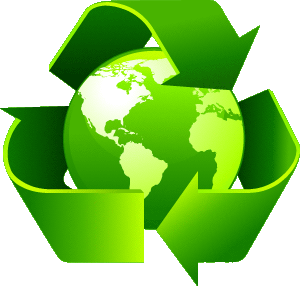 By:  Angel Olvera, Miguel Urias, Viridiana Ortega, & Abel Becerra
Prepared For: Dr. Kamal Sarkar &  Dr. Stephen Crown
Outline
Senior Design I Recap
Background
Goals & Objectives
Competitive Products
Needs & Wants
QFD
Constraints
 
Overview /Proposal	
Methodology
Conceptual Design
 
Prototype Manufacturing	
Grease Trap Frame
Nano-Glass Container
Baffle 
“Smart” Alarm System
 Comparison to CAD
Design Validation
Prototype Flow Test
Heat Output
Test Protocols
Data Collected

Discussion:
Best Practices
Lessons Learned 
Business Opportunities

Summary
 

References
Senior Design 1 Recap
Background:
There are 40,000 sewer overflows/year in the U.S.A
47% are F.O.G related
Results in $40 million in expenses 
Leads to water quality issues & property damage
F.O.G must be stored & disposed in safely
Grease trap maintenance is expensive
Typically serviced once per month
Most times, grease trap isn't full to capacity
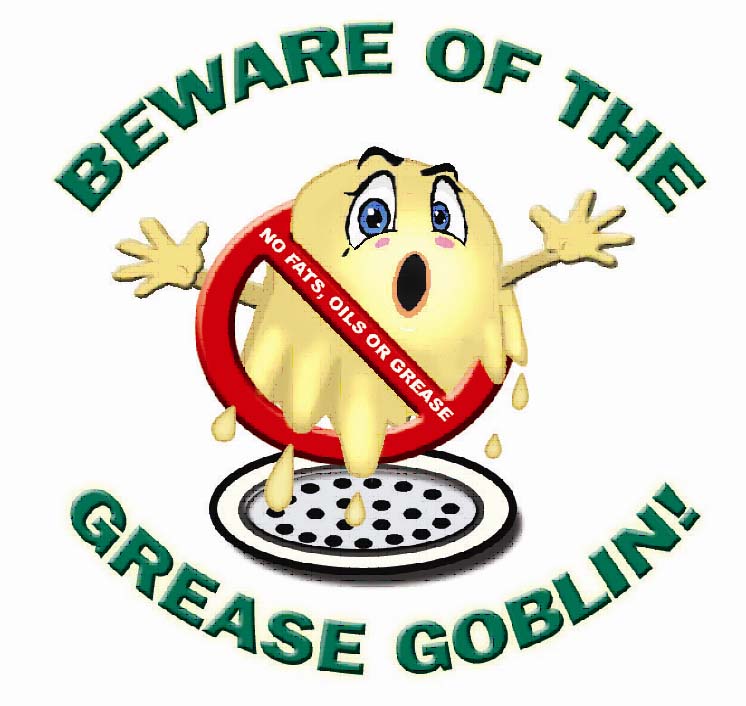 *Reference #1
Glass Nanoparticles:
12 million tons of glass are produced per year.
Made from recycled pulverized glass.
Lipophilic
Hydrophobic
Reusable
Pulverized Glass
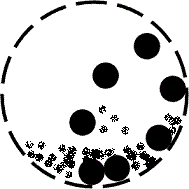 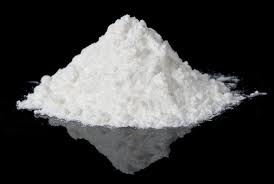 Ball Mill
Nano glass
*Reference #2
Goals & Objectives:
Goals	:
Objectives:
Create grease Trap prototype
Test oil absorption capacity of glass Nano-particles
Burn recovered oil for energy output
Check whether fumes are safe for the environment
Create sensor to warn when trap is ≈ 85% full
Build “smart” grease trap
Use glass Nano-particles to absorb oil
Reduce customer grease trap maintenance costs
Create alternative source of Green Energy
Solve municipal solid waste problem (glass)
Types of Grease Traps:
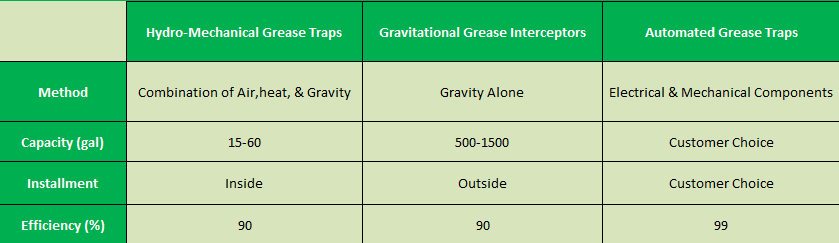 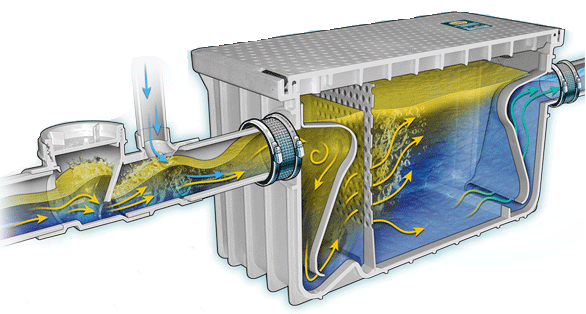 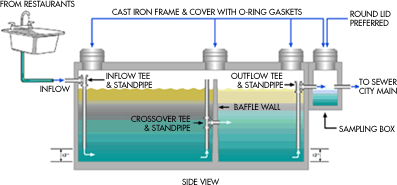 *Reference #3
Needs & Wants:
Needs:
Wants:
Minimal Maintenance “Smart”
Good Odor Control
Reusable nano-glass container
Clean Burning Process
Explore Potential to Retrofit
Great F.O.G Separation
Great F.O.G Retention
Adequate Capacity (Size)
Environmentally Friendly
Quality  Function Deployment   				(QFD)
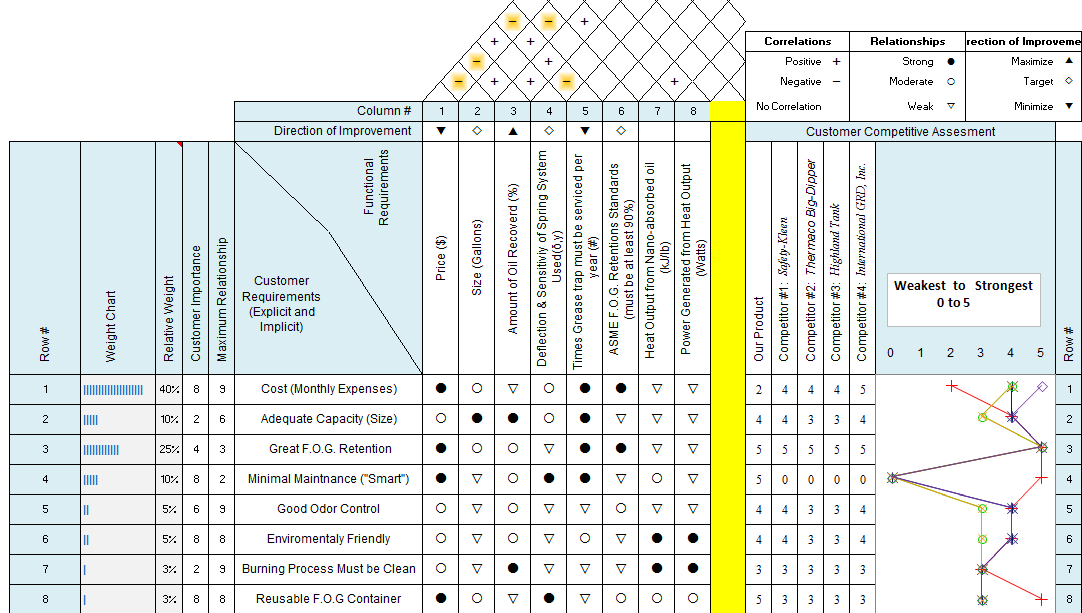 QFD Cont.
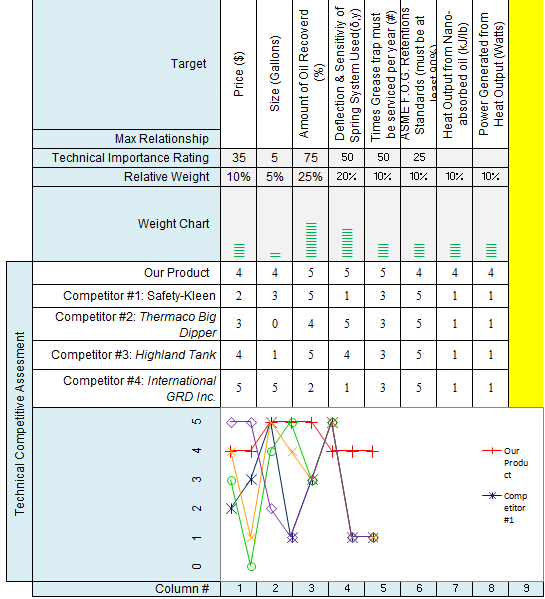 [Speaker Notes: * Used References 4-8]
Overview & Proposal
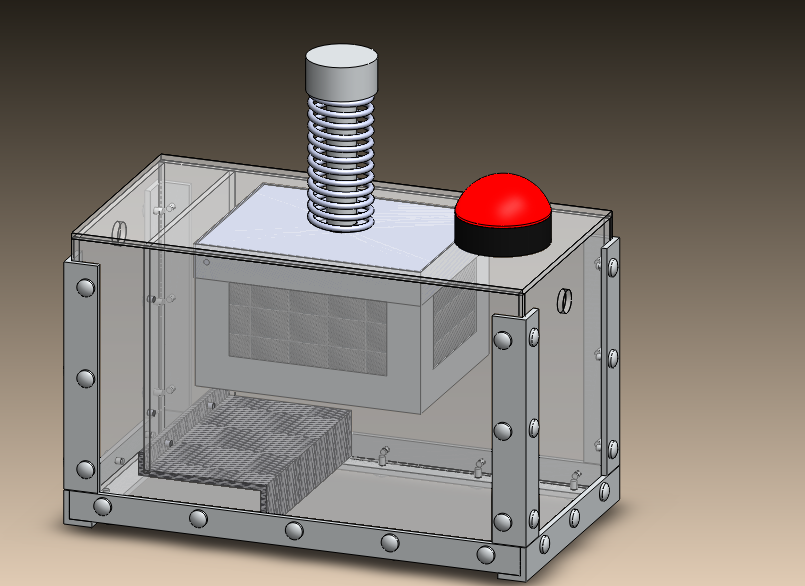 Prototype Manufacturing
Grease Trap Frame:
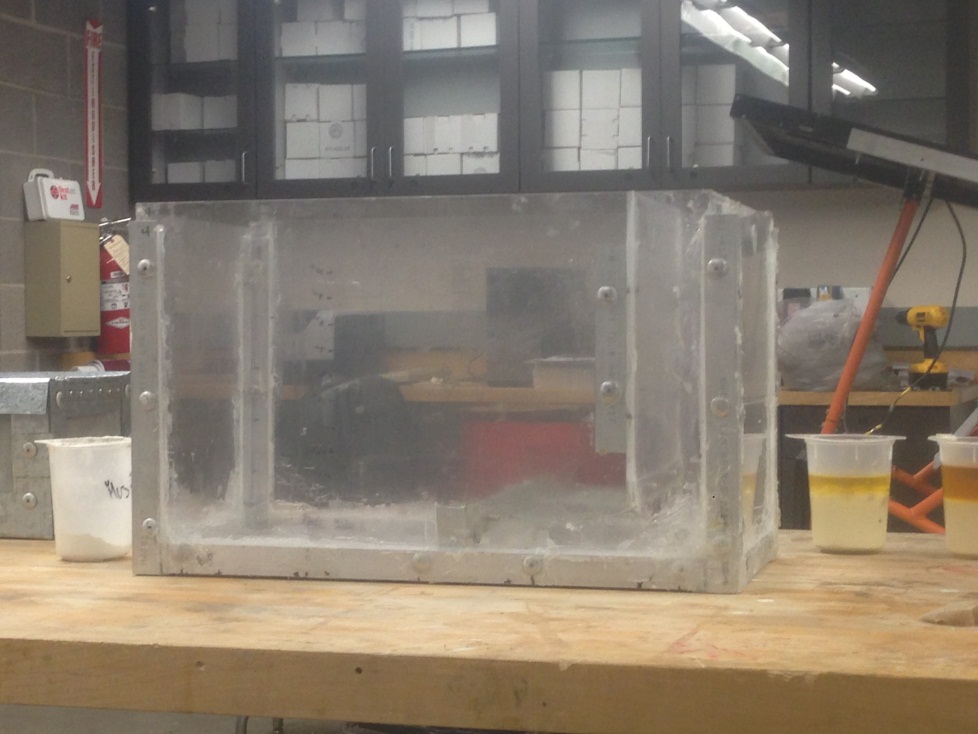 Dimensions of Grease Trap are:20’’x12’’x10’’
Volume : 2400 in3
Weight: 12.5 Ibs.
Capacity: 10.4 Gallons
80% Capacity for Design Purposes:       8.7 Gallons
Nano-Glass Container:
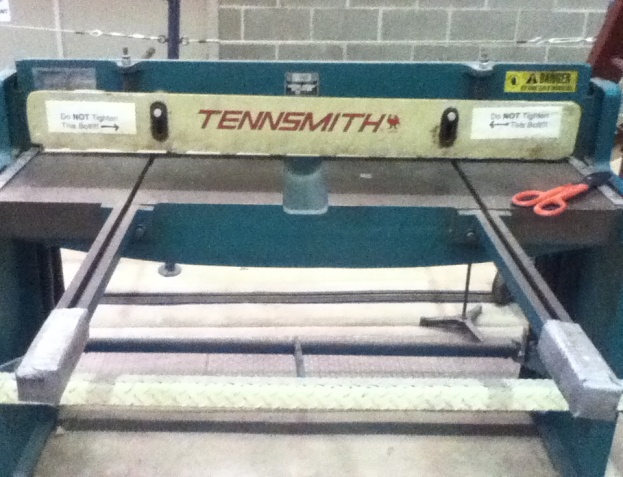 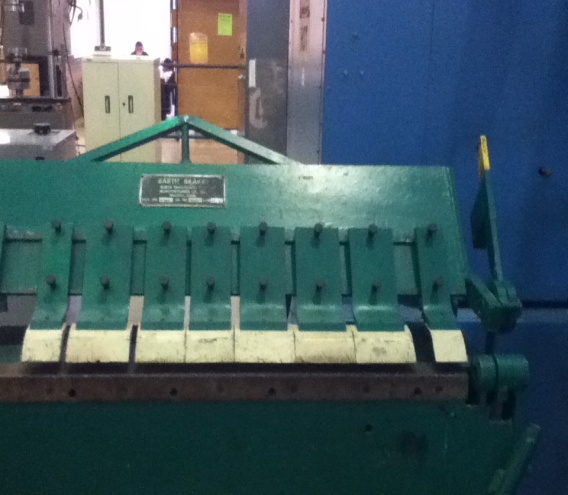 Cutting & Bending of Aluminum Sheet of Metal.
Mesh was integrated separately.
Components riveted in place.
Hinges were added for easy removal of NanoGlass
Cutting Tool
Bending Tool
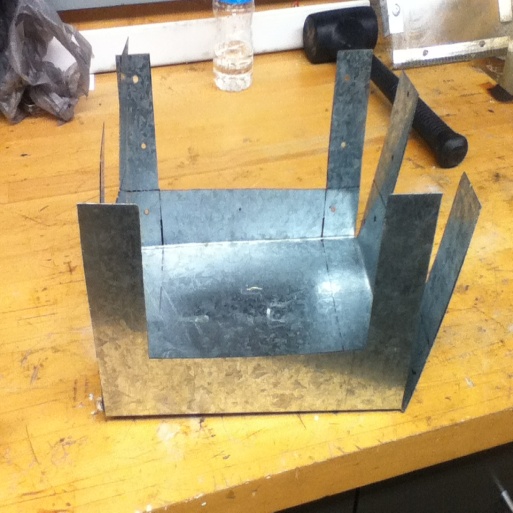 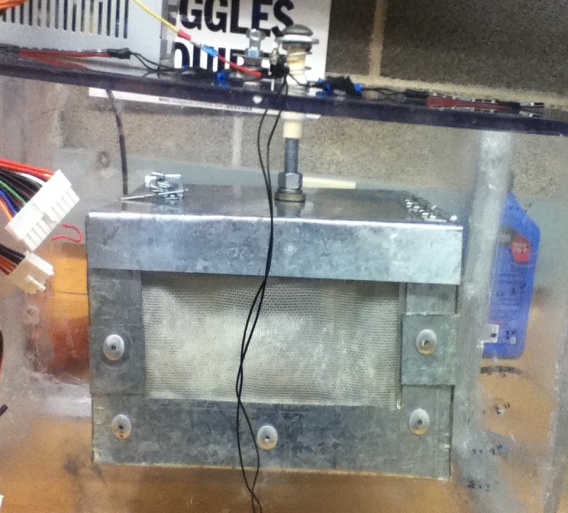 Frame
Finished Product
Baffle:
A sheet of Polycarbonate was Cut w/ dimensions to fit the Grease Trap.

A mesh was riveted on to prevent solid food particles from flowing downstream.
PC Cutting Tool
“Smart” Alarm System:
A bolt, fitted w/ a compression spring,  was attached to the NG container.

Once the bolt compresses 1”, the LED strips are triggered ON.
CAD & Prototype Comparison:
LED Strip
Spring
LED Strip
NG Container
Design Validation
Prototype Flow Test:
Oil Coated Nano-Glass:
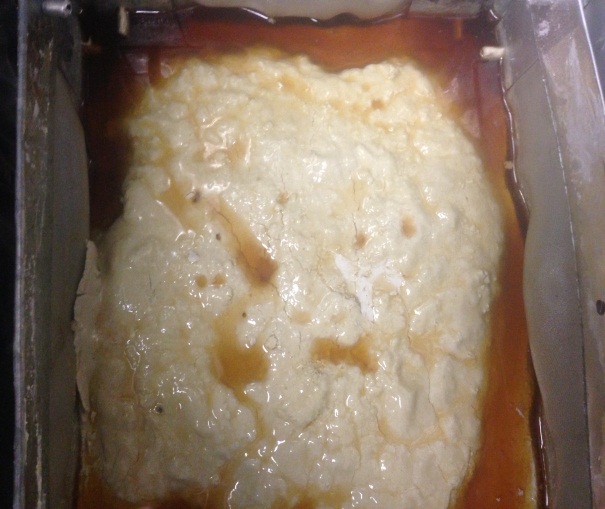 In one test run, of this slur was recovered.
Composition:
11% H2O
17% Cooking Oil
72 % Nano Glass

This material could now be used for a variety of purposes.
(e.g. BBQ Briquettes)
NG / Oil/ Water Slur
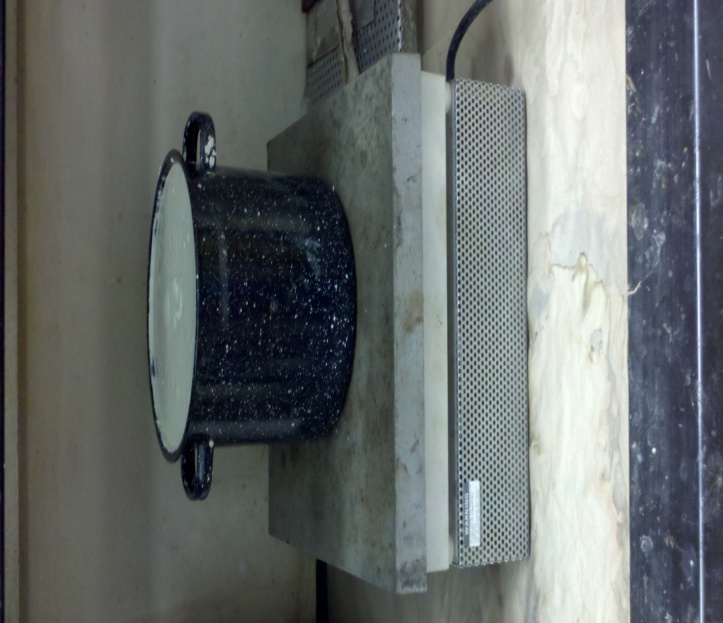 Data Collected:
A small sample of the slur was burned to obtain the respective composition .
Test Protocols:
Manufacturing NG Clay Briquettes:
Burning Briquettes:
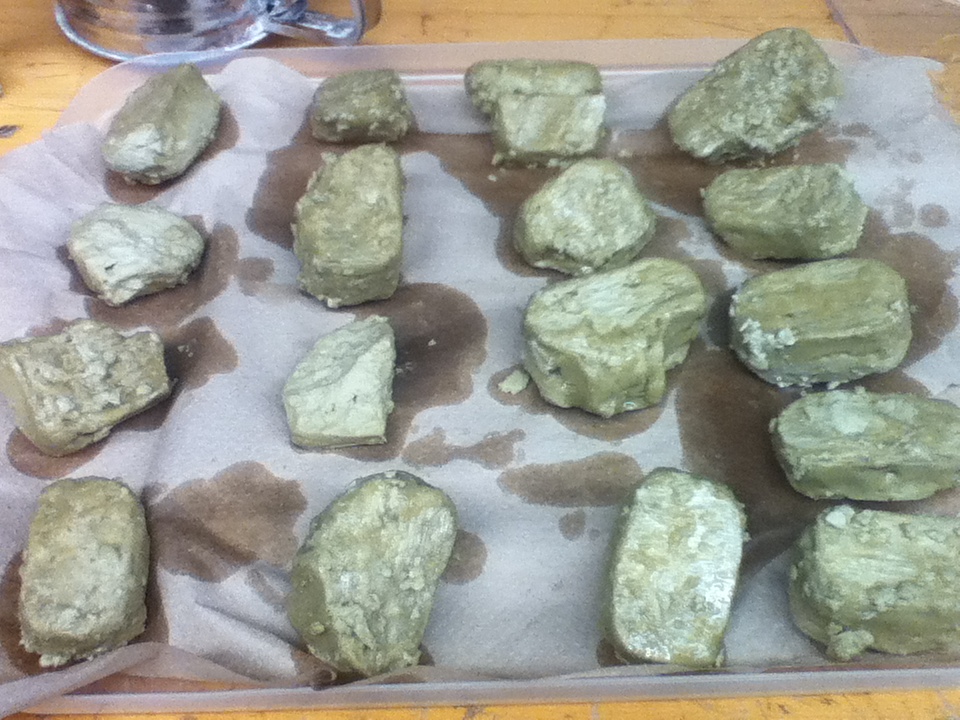 Test Results:
Before (Avg: 86 g)
After: (62 g of NG)
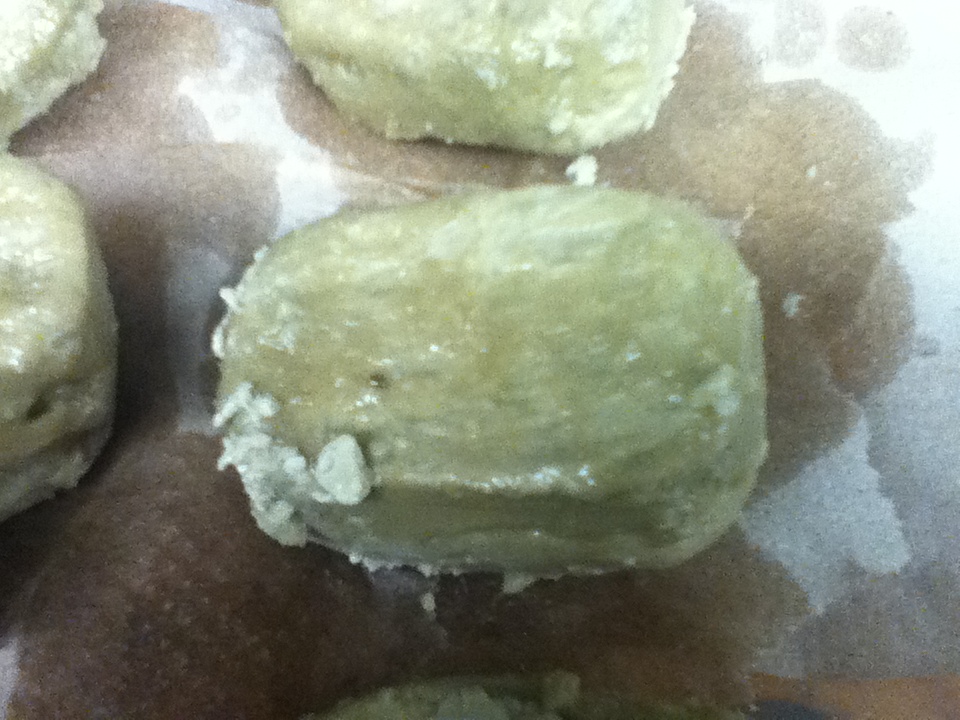 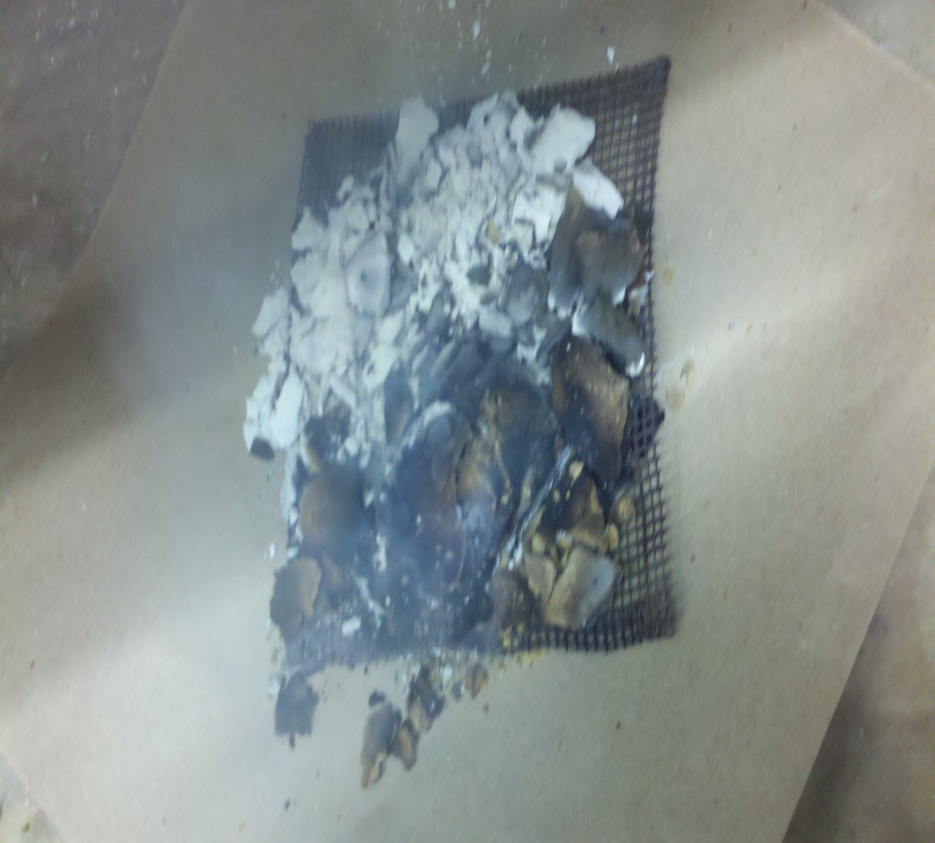 Heat Content:
With the use of calorimeter, the heat outputs by combustion for liquid oil and NG-clay were found to be:

Restaurant Oil: 28.05 kJ/mL                         33.7kJ/g
							 =1528kJ/lb

Nano-Glass Clay: 5.69 kJ/g		258kJ/lb
Briquette Burning Time:
Gantt Chart
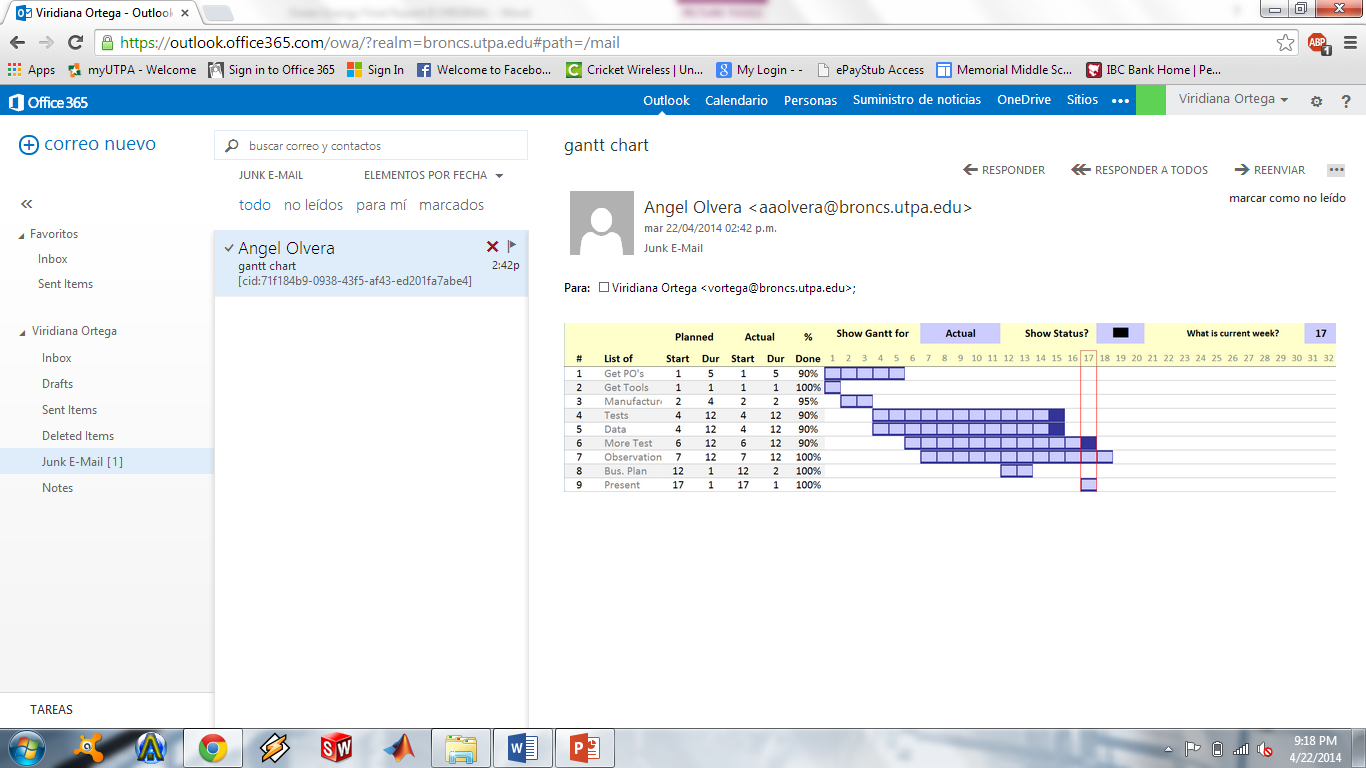 Discussion
Best Practices:
Communication as a major practice
Good presentation skills
Think of methods to save time and money
Reduce waste of materials
Learn to be an entrepreneur
Lessons Learned:
Try and investigate different processes to manufacture our prototype
Perform the work in advance
Time management skills
Market Summary
Grease trap services have always been an important part of any food establishments’ (restaurants, schools,  hospitals, etc.) operational expenses. 

Today this industry generates roughly $390 M in revenue, and consists of over 450 companies which employ more than 4,000 people. 
However, none of the companies in this industry generate more than 5.0% of the industry's revenue.
Reference 3
[Speaker Notes: Summarize your market in the past, present, and future.
Review those changes in market share, leadership, players, market shifts, costs, pricing, or competition that provide the opportunity for your company’s success.]
Business Opportunities (Future Work)
Retrofit FOG Chambers
Supply the “Smart Sensors”
Create BBQ briquettes from  the extracted oil soaked nano particles
Summary
Smart Grease Trap will allow for safe and effective disposal. 
Design will warn consumers when trap is nearly full to capacity.
Use Recycled F.O.G as Biofuels
Redefine Sustainability using Recycled Glass
References
http://www2.nccde.org/Sewers/FOG/
http://www.epa.gov/conserve/materials/glass
www.greaseremovalsystems.com
http://www.calfog.org
http://www.big-dipper.com 
http://www.highlandtank.com
http://www.igrd.com
http://www.safety-kleen.com
Questions?